Presentation of the Annual Report 
2020/21 to 2021/22 
Parliamentary Committee on Transport

11 October 2022
Table of Contents
2
2021/22 a year of continued improvement
PRASA on a steady path to recovery.
Process to bring stability, address irregularities and rebuild PRASA on track.  
Board made significant strides in addressing irregularities 
Condonations of R12bn submitted to NT
SIU investigations concluded and instituted disciplinary hearings for 44 employees 
13 cases active
Consolidated subsidiary Intersite with division CRES
CRES taken over all staff functions and Intersite remains a Special Purpose Vehicle with its own Board
Approved an organisational structure in line with GTAC and World Bank reports.
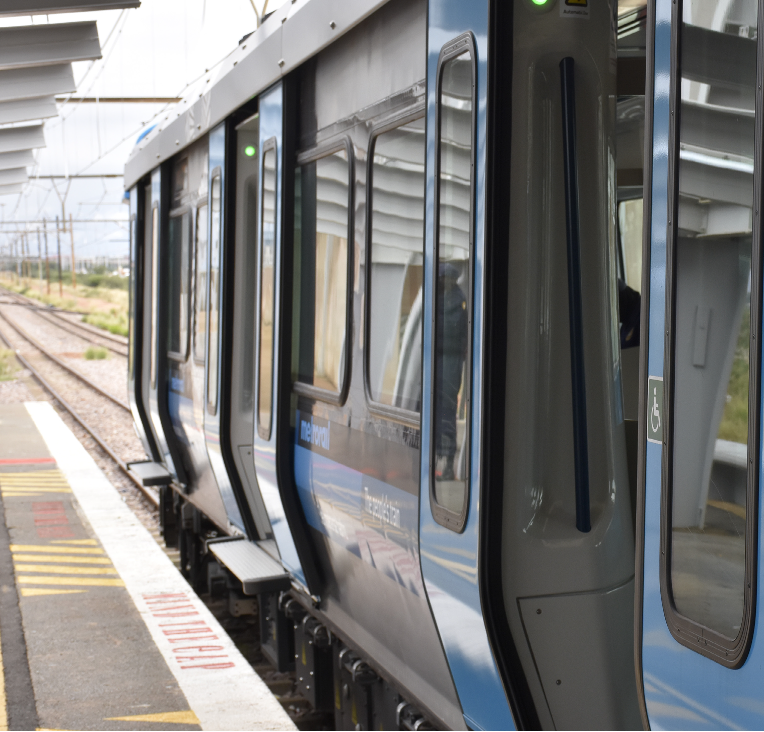 3
Annual Performance: 2021/22 Achievements
Southern Line
Five of 10 corridors resumed with electrical services for both peak and off-peak
Pretoria - Mabopane  with new train sets
Pretoria – Saulsville with new train sets 
Cape Town – Simon’s Town with new train sets
Cape Town – Retreat with new train sets
Cape Town – Bellville via Goodwood (End 2022/23 for new train sets)
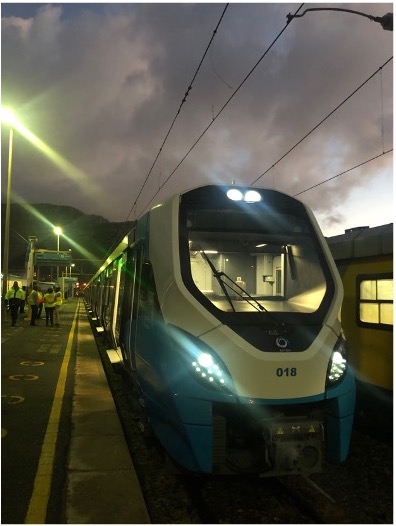 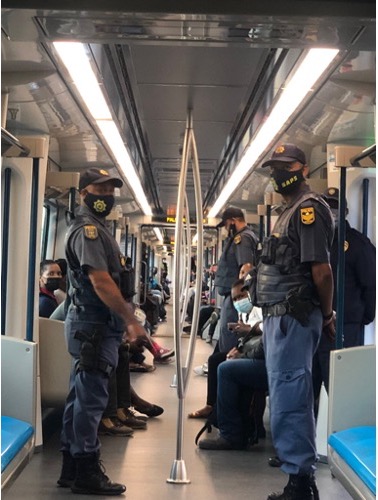 4
Annual Performance: 2021/22 Achievements
Number of safety occurrences remain very low partially linked to less trains.
Number of security occurrences remain lower than anticipated indicating success of security interventions.
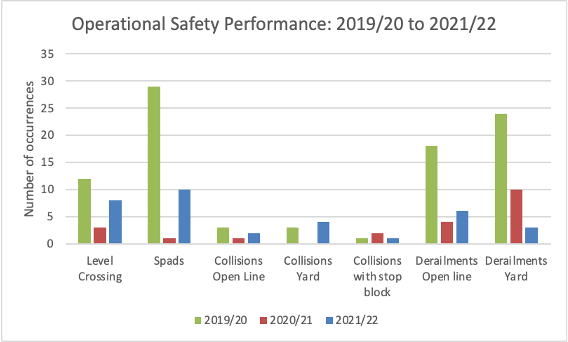 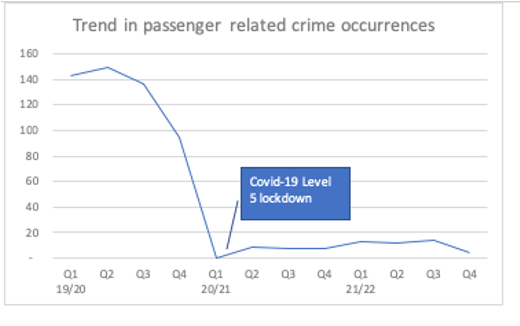 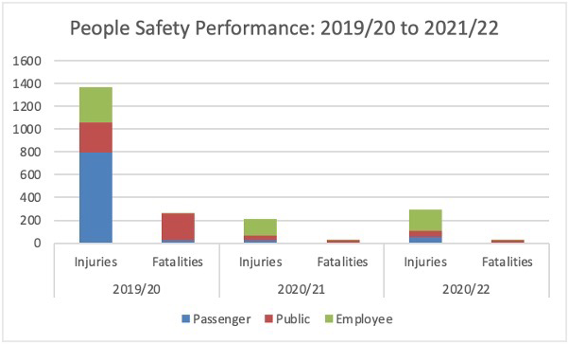 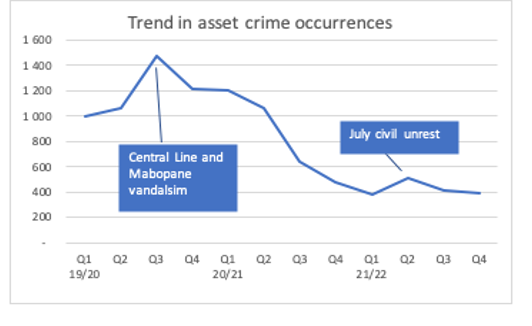 5
Annual Performance: 2021/22 Achievements
Implementation of integrated security strategy with physical security and technology commenced. 
Security intervention unit in Mabopane over period December 2021 – March 2022 nil incidents related to assets
39 new train sets completed 
6 carry over to 2022/23 as final sign off not concluded by 31 March 2022. 








Unqualified audit of performance of pre-determined objectives.
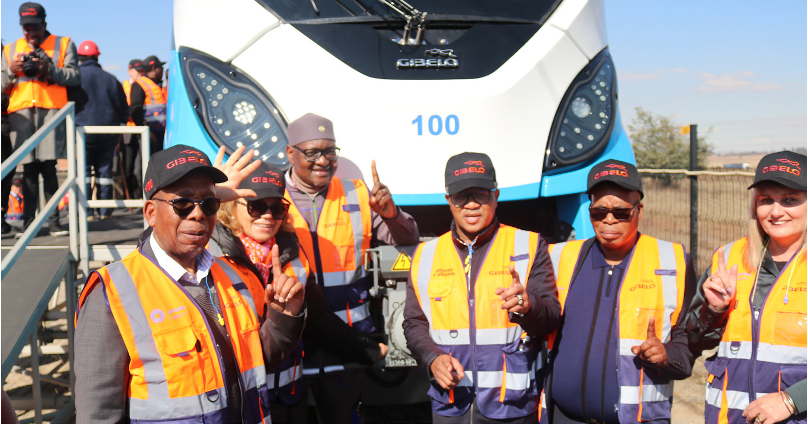 6
Status of performance per pre-determined objective: 2021/22
Partial achievements
36 out of 44 new EMUs delivered (Excl. 6 carried over)
Signalling of Western Cape completed with exception of Central Line that was halted due to Illegal Settlements removal not completed. 

Notes: 
Completion of other corridors were not part of the compact.
7
Post year-end achievements & progress: 2021/22
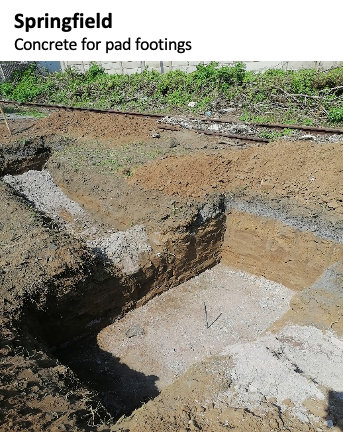 Fencing for 6 depots with concrete walling with high technology in progress with completion by end of 2022/23. Contracts commenced March 2022.
Paarden Eiland
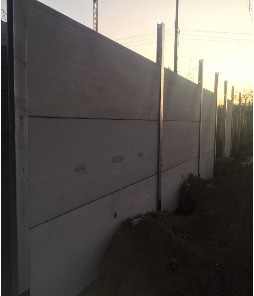 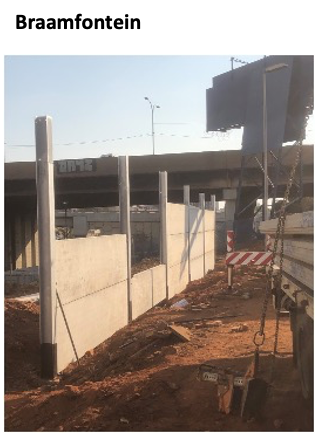 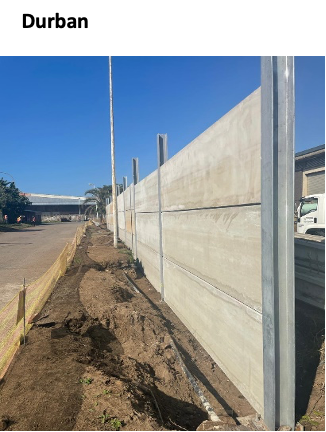 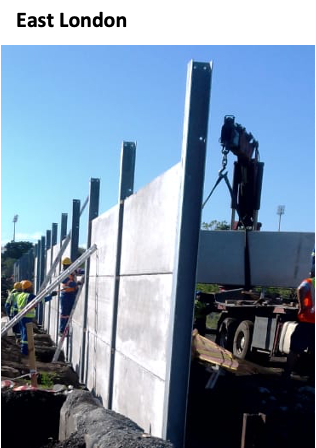 Salt River
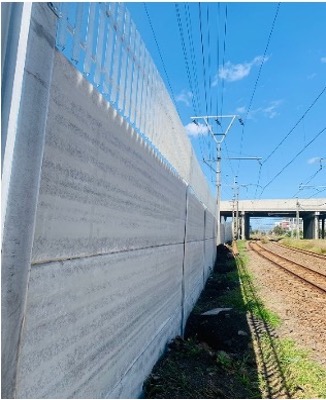 8
Post year-end achievements: 2021/22
General Overhaul programme endorsed by Shareholder - contracts concluded June 2022. 
Trains from programme will be in PRASA blue
2000 potential jobs. 
Work accelerated to meet targets for 2022/23 on Metrorail coaches
Fencing and walling of high-risk infrastructure in Mabopane
Mabopane – Prototype Wall
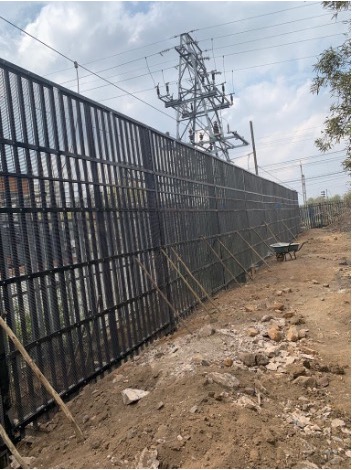 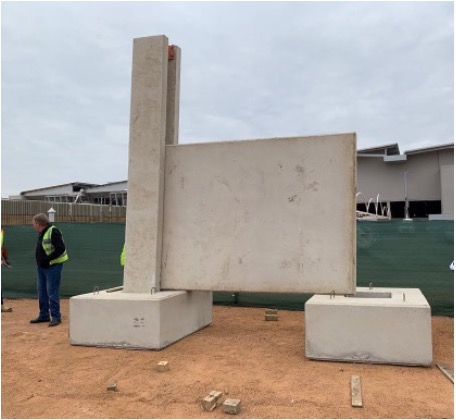 Military grade fencing – Hercules. 
Signal Room – below and Substation - right
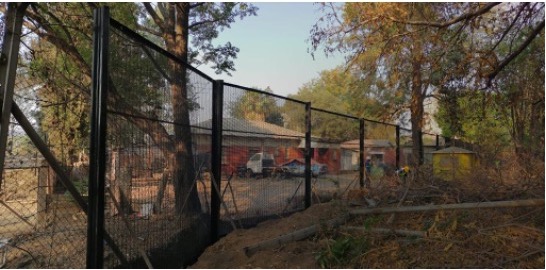 9
Post year-end achievements: 2021/22
Diesel locomotives released from Gauteng redistributed to KwaZulu-Natal and Eastern Cape. 
Clean-up work in KwaZulu-Natal post April 2022 floods completed to run diesel service in June 2022 from Umgeni – KwaMashu; electrical service between Durban and Merebank extended to Umbogintwini
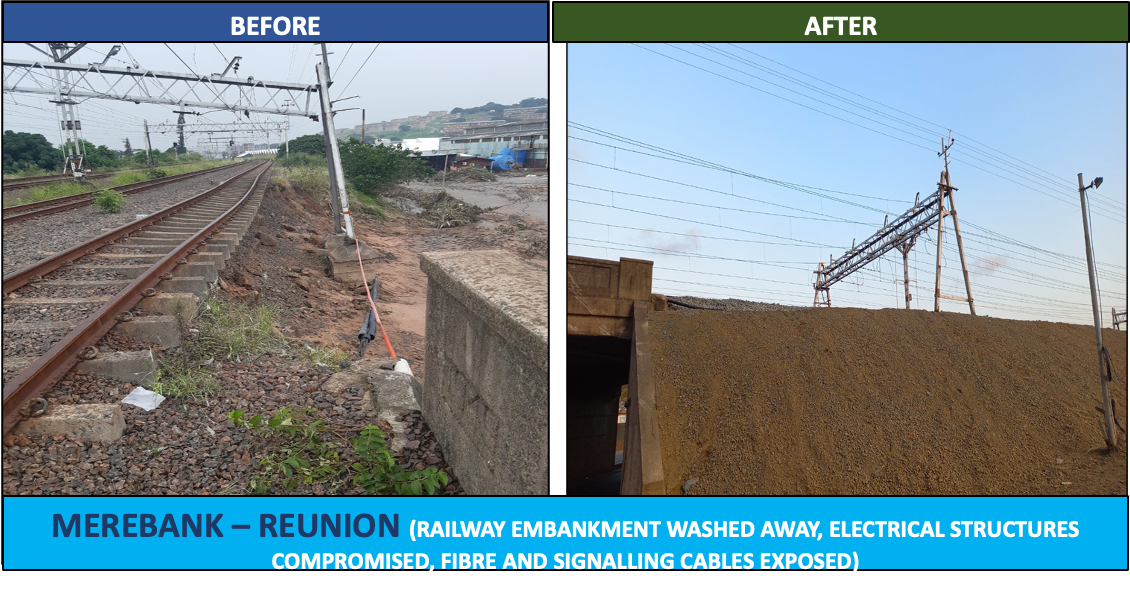 10
Post year-end achievements: 2021/22
On 26 July 2022, commenced trail services between Langa and Pinelands and Cape Town to Bellville via Sarepta and full service without signalling from 1 August 2022.
An Implementation Protocol between several government levels concluded by end March 2022. 
A National Steering Committee formed with dual leadership by DOT and DHS. DOT leading project management committee on relocations and HDA tasked with relocations. 
A social compact with communities were signed on 9 September 2022.
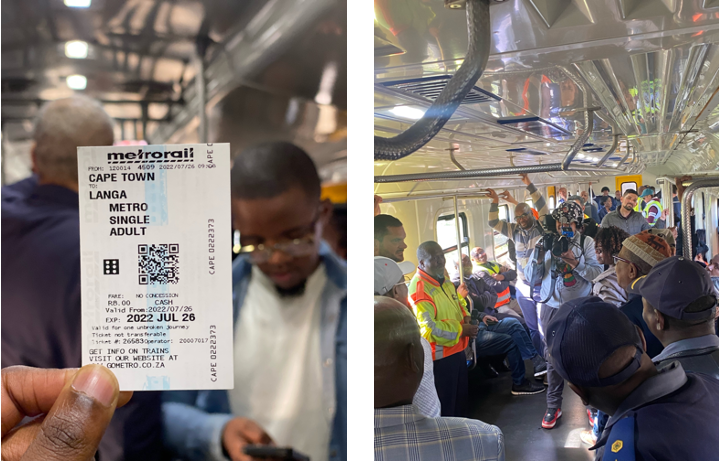 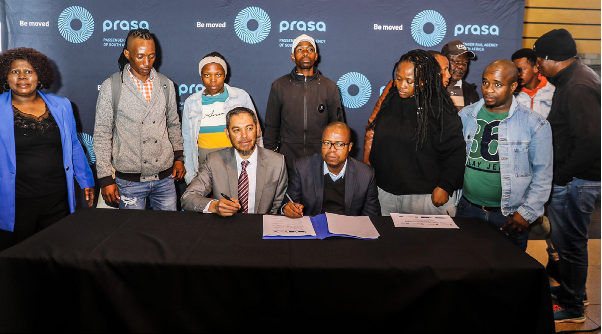 11
Post year-end achievements: 2021/22
Naledi substation foundation for 
Bund wall
Dube Substation Aerial feeds
 & structure foundations
Pinedene Substation Excavations
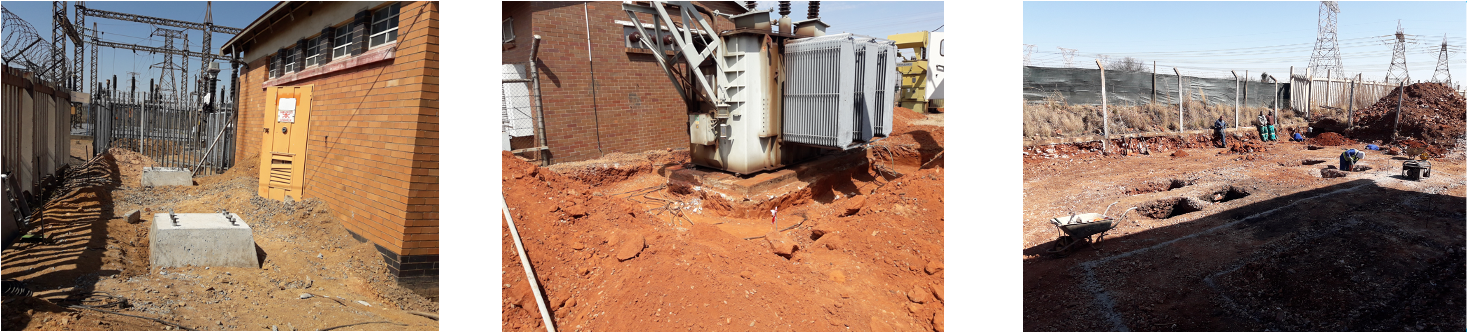 Koedoespoort new transformer
OHTE Work at Pienaarspoort
Oakmoor substation
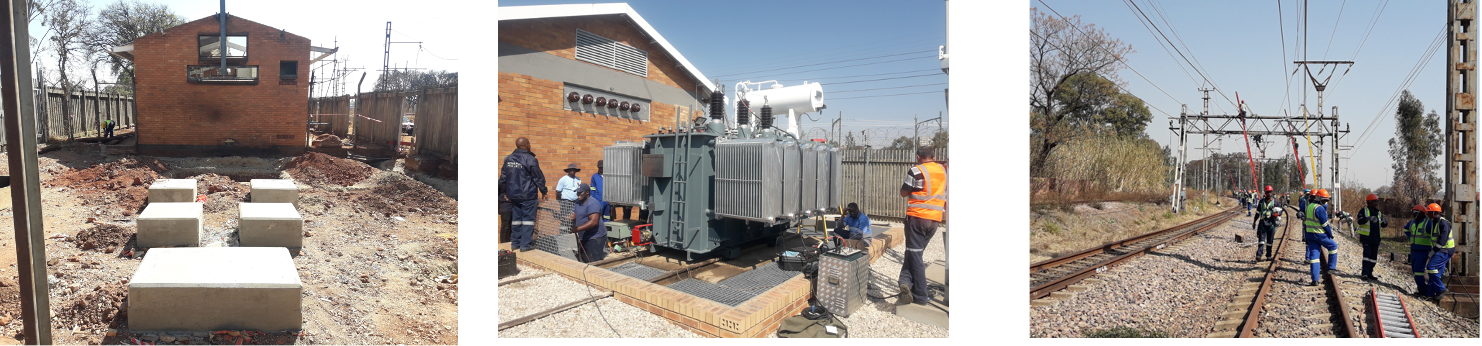 12
Post year-end achievements: 2021/22
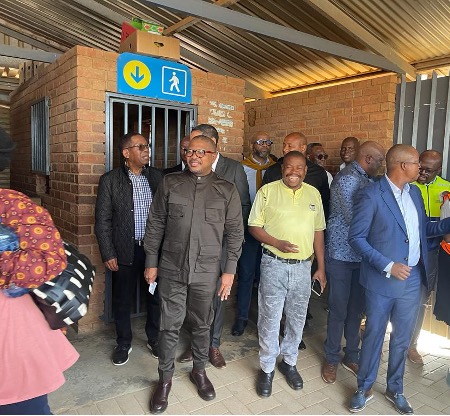 Authorisation of RSR for testing of new trains on DeWildt to Belle Ombre Line at speed of 120km/h obtained
Rebuilding of corridors in Gauteng commenced end May 2022
Pretoria – Pienaarspoort full commercial services as from 3 October 2022 at speed of 60km/h
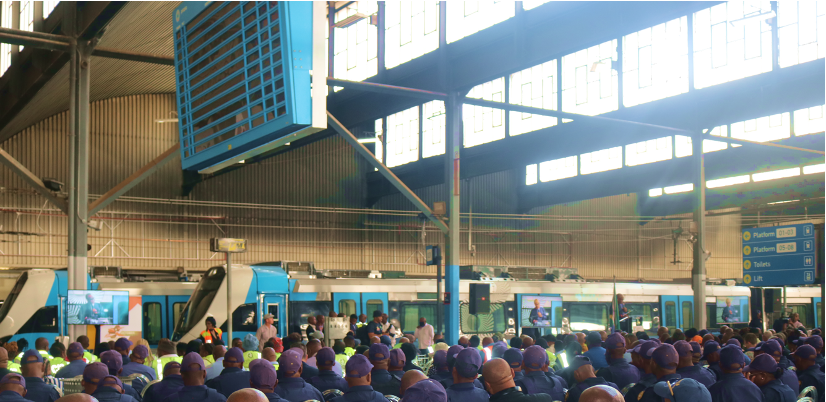 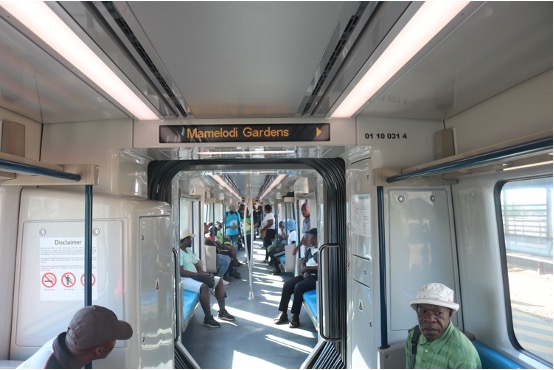 13
Post year-end achievements: 2021/22
Co-investment in a commercial development for Cape Town Station concluded. 
Student accommodation for 3000 beds and 7000m2 retail space.
Revenue from co-investment to be realized from January 2024
14
Station progress: Western Cape
Ysterplaat
Bonteheuwel
Lavis Town
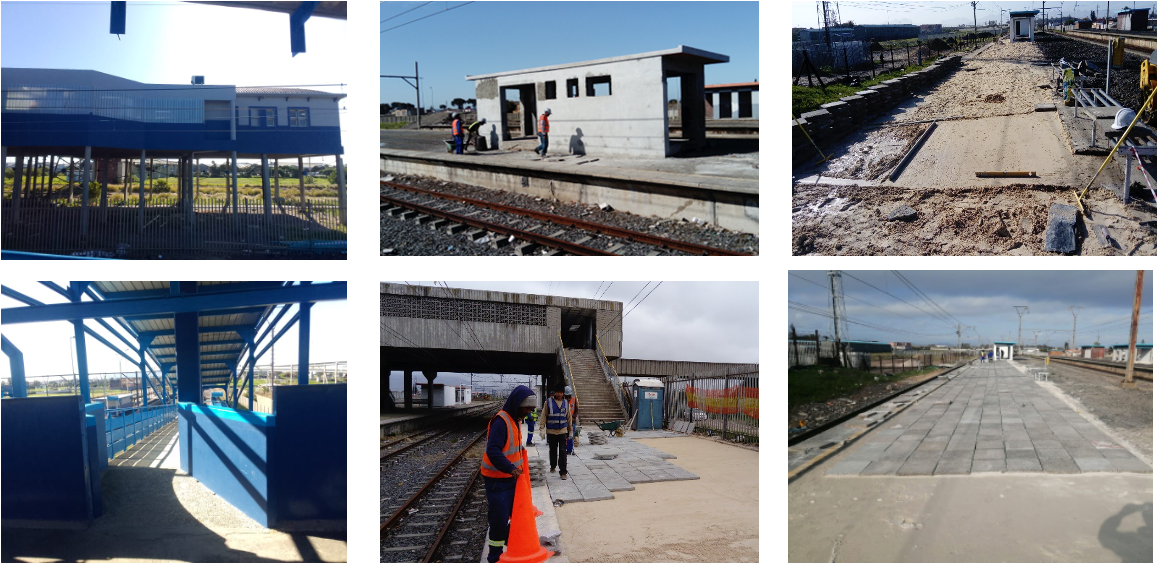 15
Station progress: Gauteng
New Canada
Midway
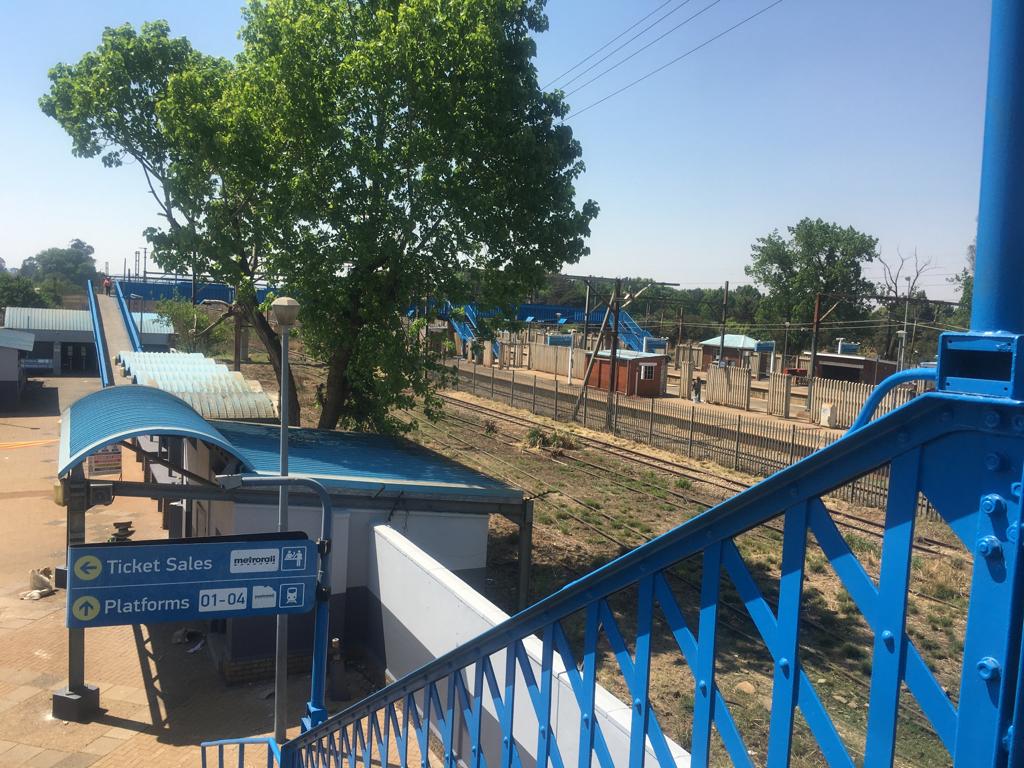 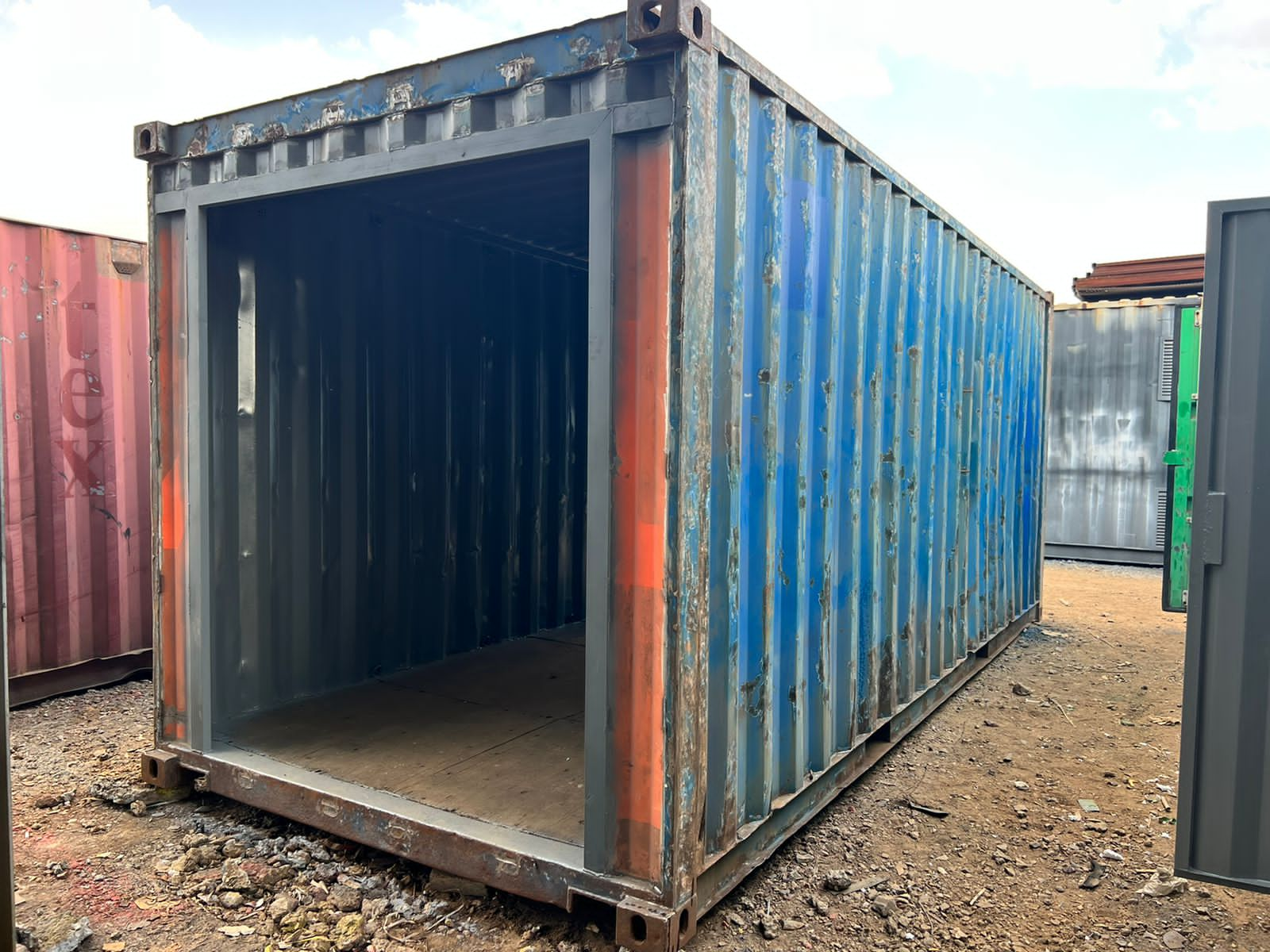 Grosvernor ABT
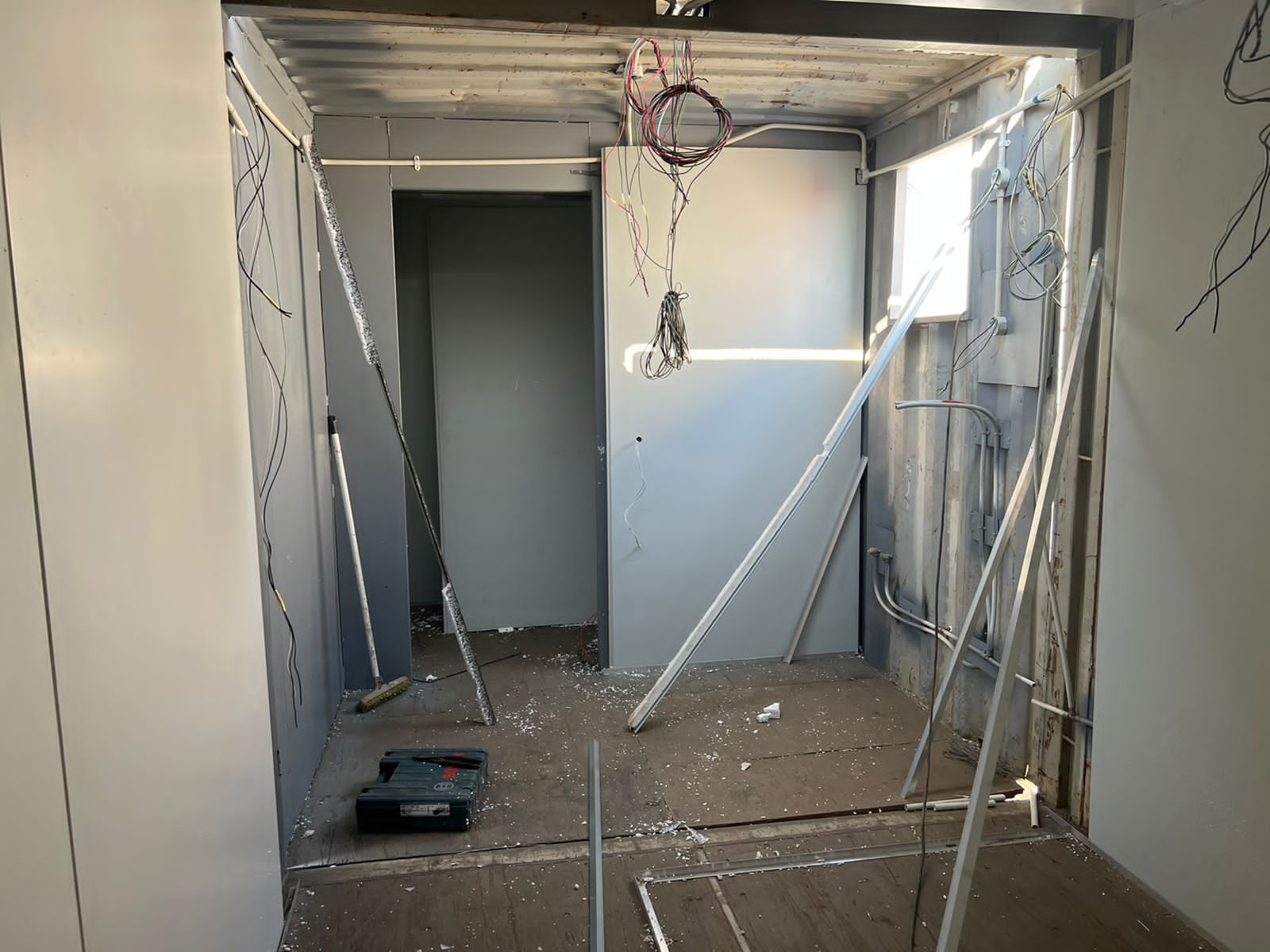 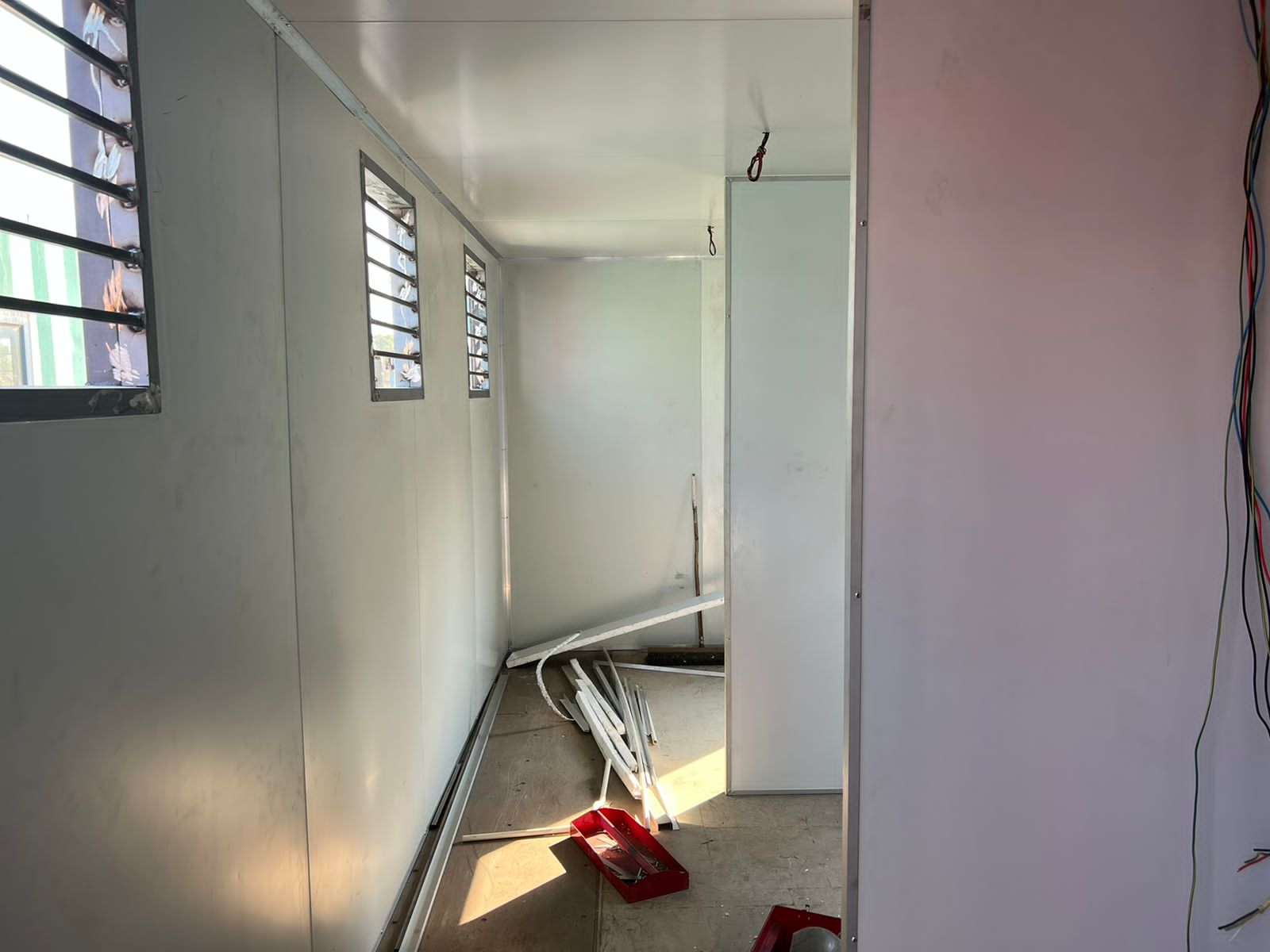 16
2021/2022 Financial Year at a Glance
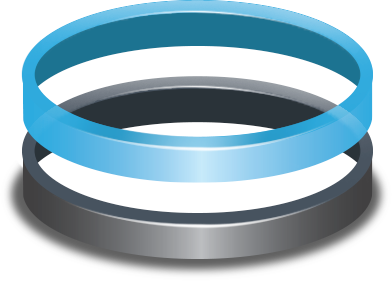 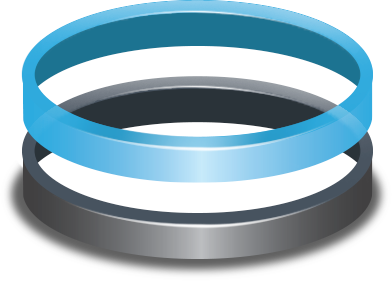 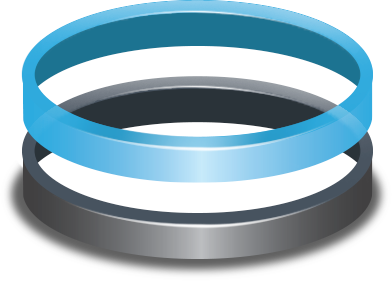 17
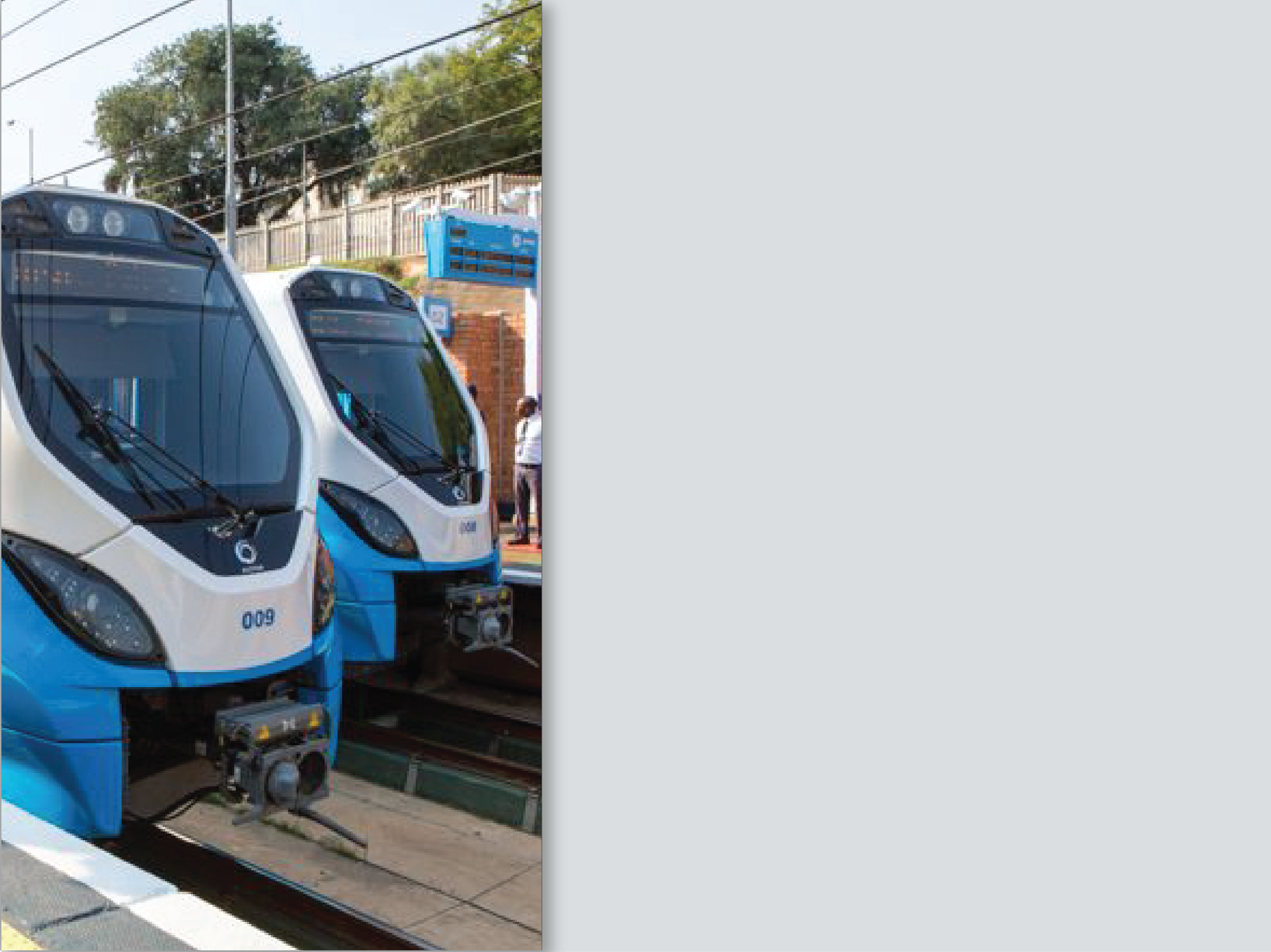 2021/2022 Financial Year at Glance
Stability at board level.
Instability in key management positions.
The rebuild program is under way.
Limited capacity to implement the capital programme.
Limited availability of the network severely impacting PRASA’s fare revenue and performance. 
Positive action noted in addressing some audit outcomes.
18
2021/2022 Audit Outcomes
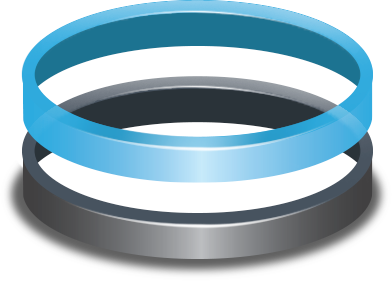 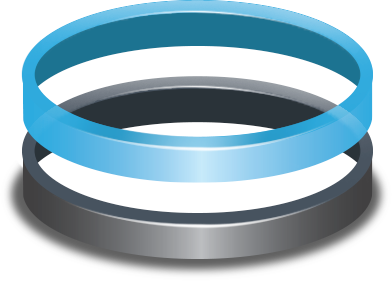 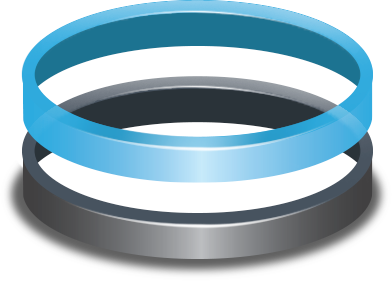 19
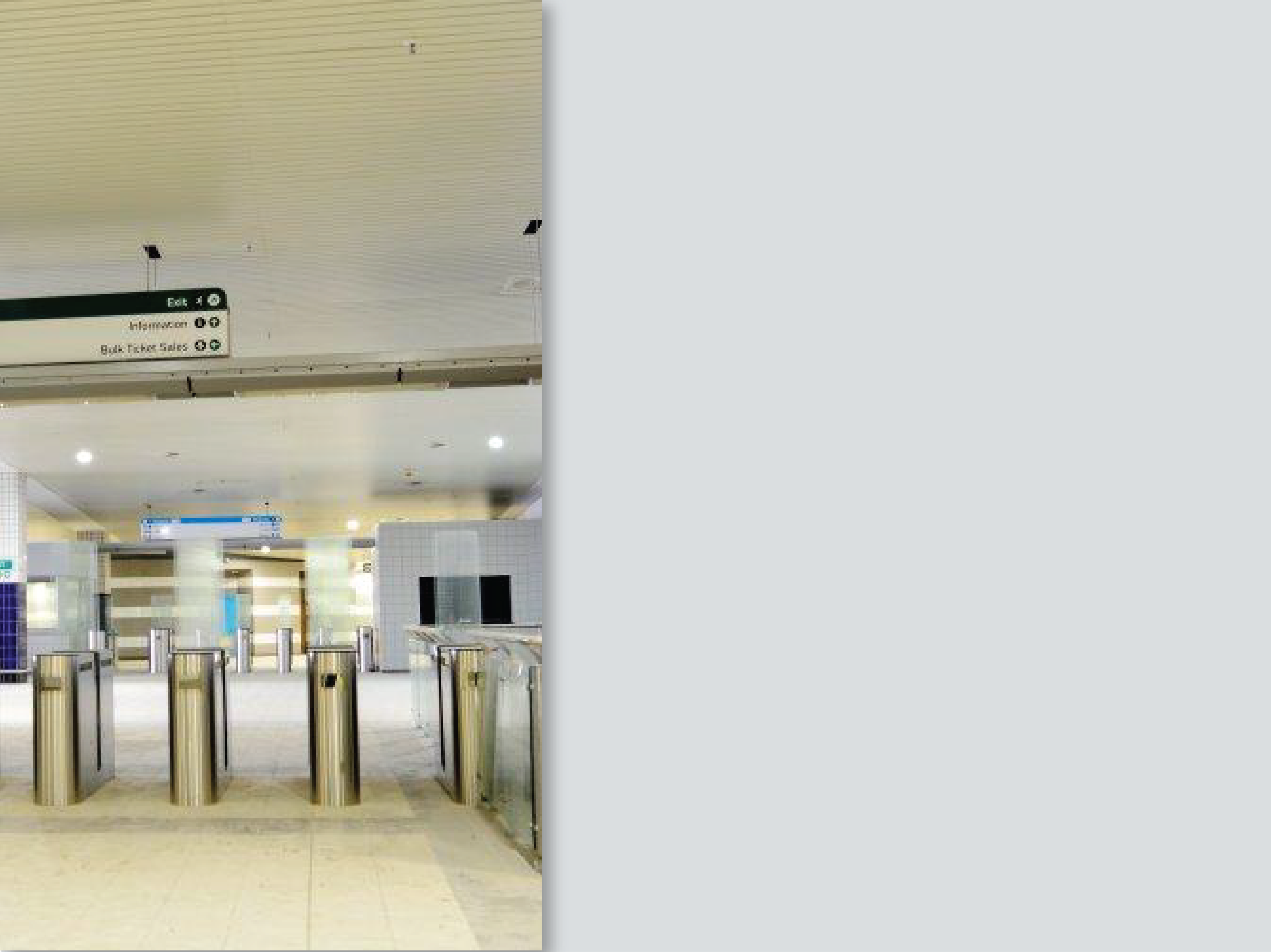 Audit Opinion
The PRASA 2021/2022 audit outcome is a Disclaimer with findings.
The Auditor-General South Africa highlighted the following as root causes:
No sustainable and comprehensive turnaround plan that will address audit outcomes and performance shortfalls.
Stability in executive management.
Critical capacity constraints.
Insufficient financial processing reconciling controls combined with poor record keeping.
Inadequate financial reporting processes and review.
Lack of compliance monitoring and enforcement.
Poor procurement planning and lack of preventative controls to avoid irregular expenditure.
Lack of legislatively prescribed consequence management.
20
Financial Performance
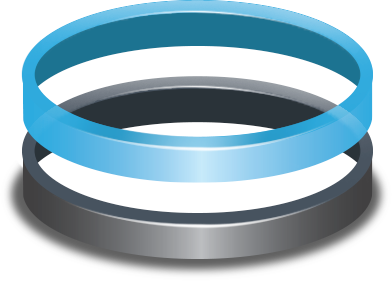 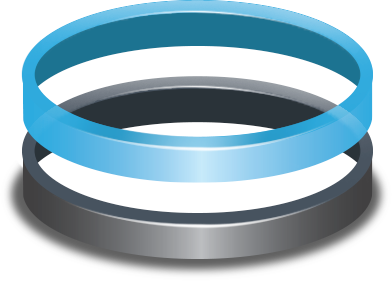 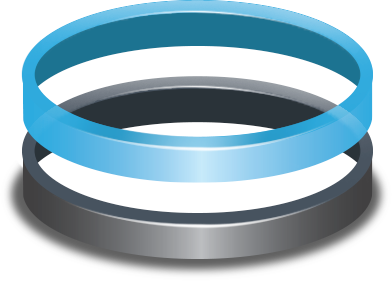 21
Salient Financial Position
22
Revenue
Revenue (reflects constrained operation conditions):
Subsidy – Operational subsidy dropped as no further Covid assistance received. Capital subsidy increased as activity resumed.
Increasing fare revenue (R 165 million) – remain impacted by network and train availability
 Interest income dependency.
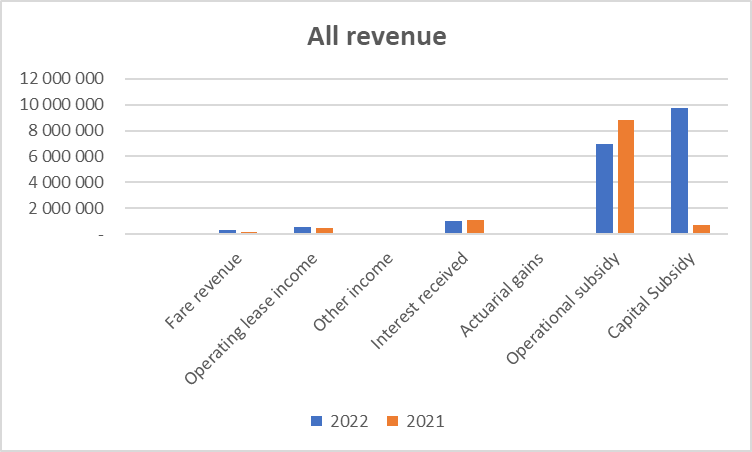 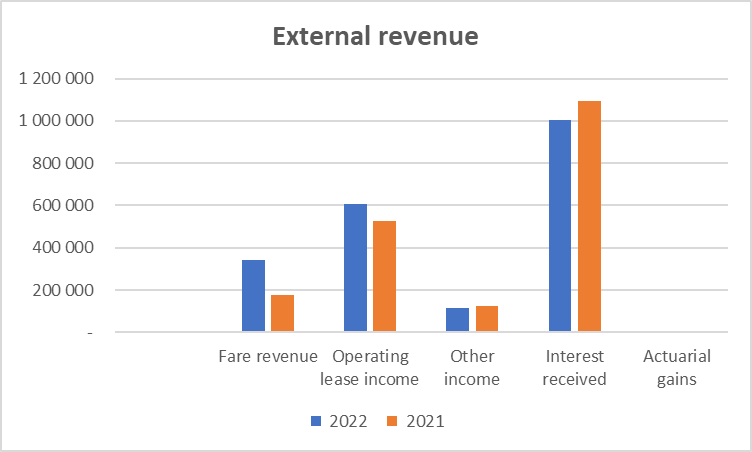 23
Expenditure
Expenditure (reflects inherent fixed cost structure):
Staff costs – consistent year on year 
General expenditure comprises security, municipal costs, materials, leases (including locomotives), Insurance, Health and Risk (cleaning and SHEQ), ICT costs (including data and communication) and decreased due to less activity and lower consumption
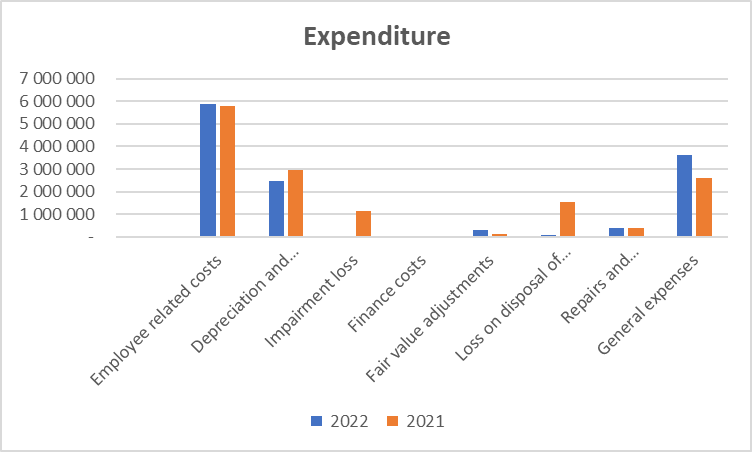 24
Balance Sheet
25
Improvement in Internal Controls and Processes
Asset management (including impairment) – Engineering asset management and Finance
Work in Progress – Project Management  and Finance
Group policies and standard processes
Accounting policy matters – Capital Grants
SCM Compliance and Training (Institutionalisation)
Loss control process put in place
Consequence management taking place although slowly
26
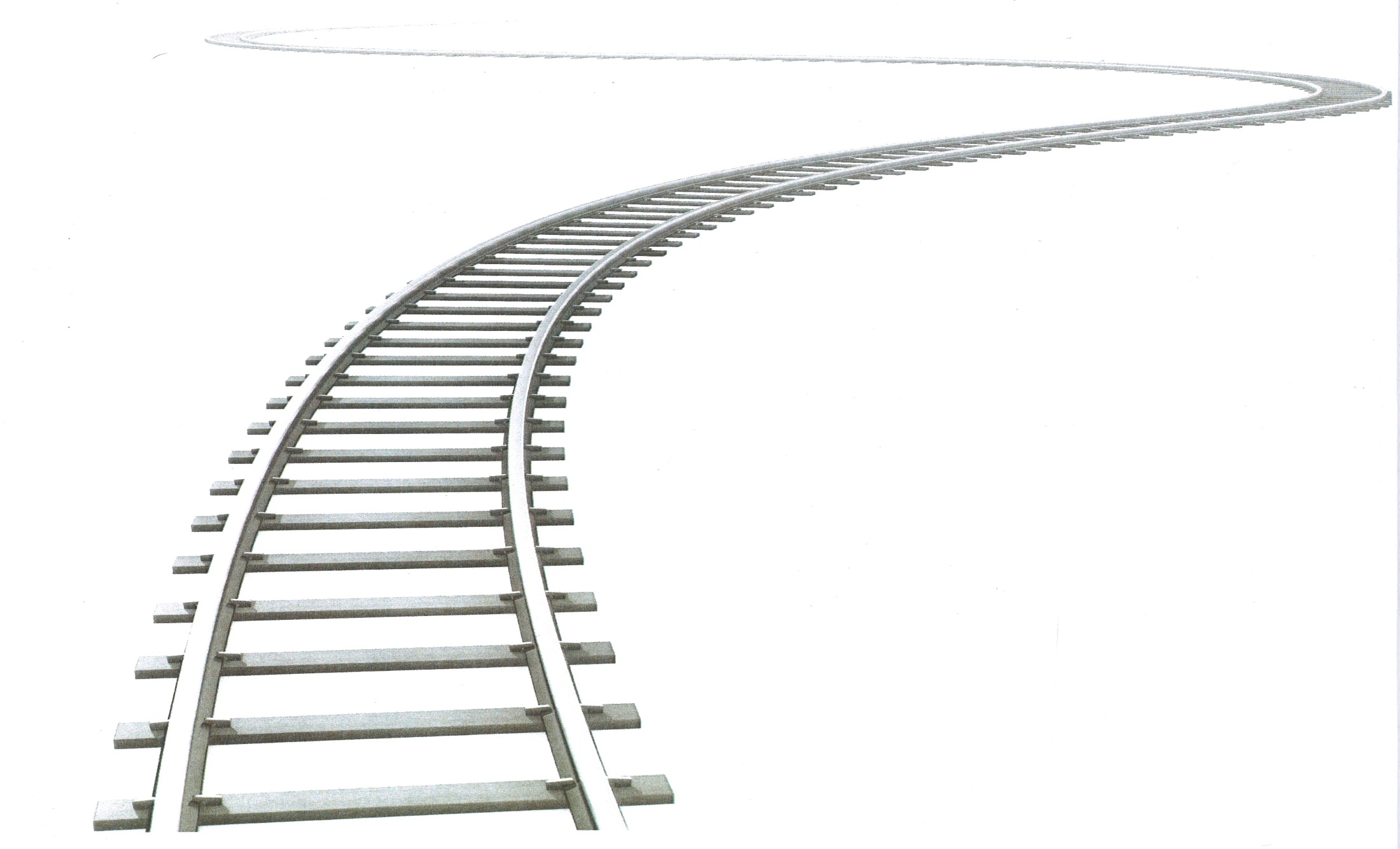 Thank You
27